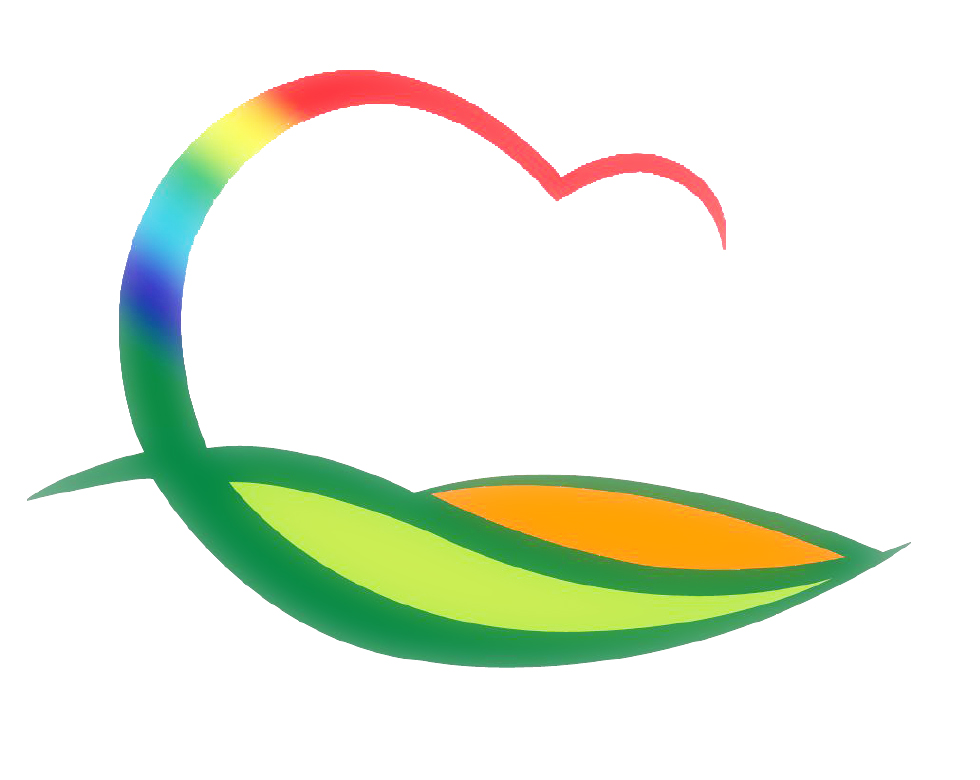 가 족 행 복 과
5-1.  제24회 사랑의점심나누기 지역지원사업비 기탁식 
12. 9.(월) 14:00  / 부군수님실 / 동양일보, 월드비전            
기탁금액 : 11,000천원
5-2. 제12기 향부숙 수료식
12.14.(토) 11:00~11:50 / 레인보우영동연수원
수료인원 : 106명 (영동군 3명)
     ※ 부군수님 하실 일 : 축사
5-3.  하반기 어린이급식관리지원센터 등록급식소 지도점검
12. 9.-12. 12. (4일)/ 대건유치원외 10개소/식품안전팀 2명 
센터지원 적정여부, 급식 및 영양관리 적정여부
5-4.  성탄절 및 연말연시 대비 케이크류 제조 판매업체 점검
12. 9.-12.13. / 케이크 판매업체 5개소 /식품안전팀 3명
유통기한 경과제품 판매여부 등
5-5.  건강기능식품 수거ㆍ검사 의뢰
12. 11.(수) / 건강기능식품 4건 / 보건환경연구원 검사의뢰
기능성 원료의 지표성분 규격 및 위해 우려물질 검사